Elektronická  učebnice - I. stupeň                             Základní škola Děčín VI, Na Stráni 879/2  – příspěvková organizace                      Svět kolem nás
37.1  Kraj Praha – poznáš jeho dominanty?
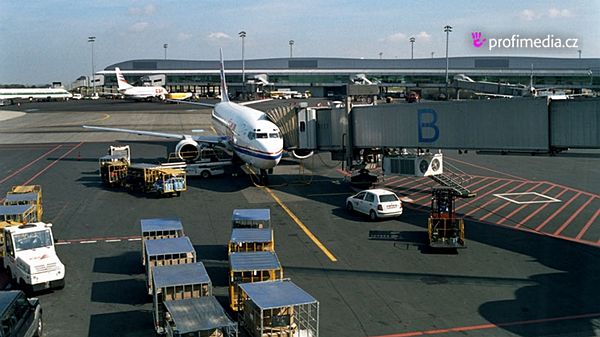 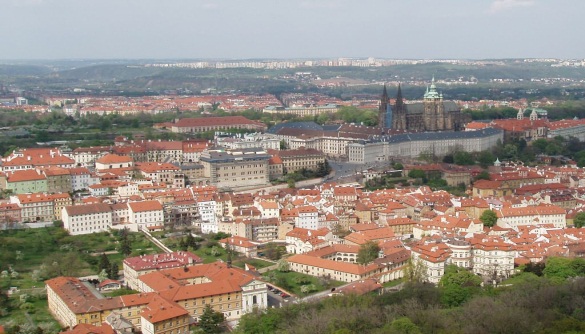 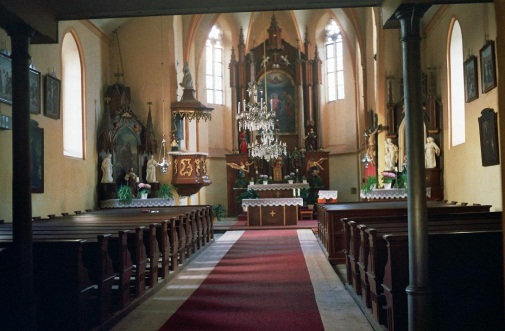 letiště Ruzyně
Katedrála sv. Víta
Praha
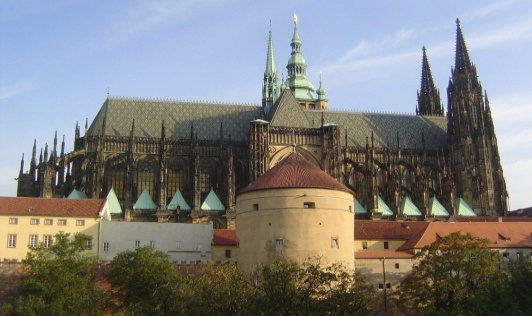 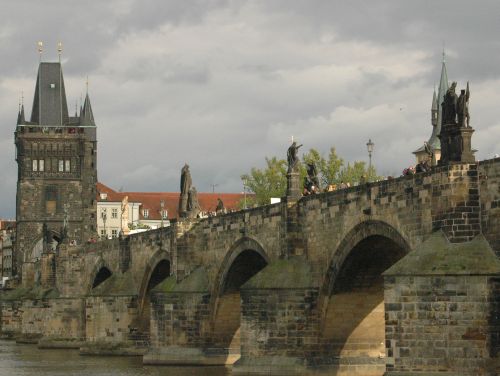 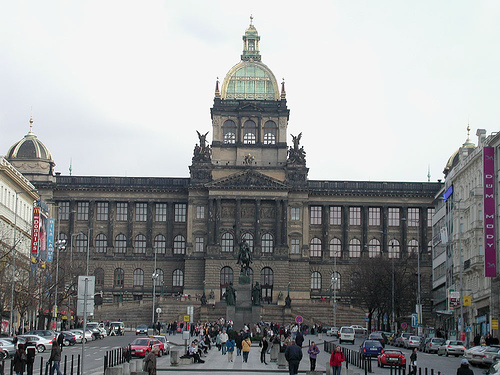 Pražský hrad
Václavské náměstí
Karlův most
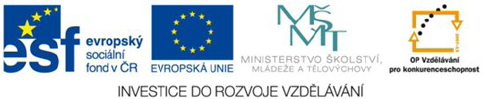 Autor: Mgr. Blanka Průšová
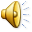 Elektronická  učebnice - I. stupeň                            Základní škola Děčín VI, Na Stráni 879/2  – příspěvková organizace                       Svět kolem nás
Elektronická  učebnice - I. stupeň                         Základní škola Děčín VI, Na Stráni 879/2  – příspěvková organizace                               Svět kolem nás
37.2  Poloha v republice
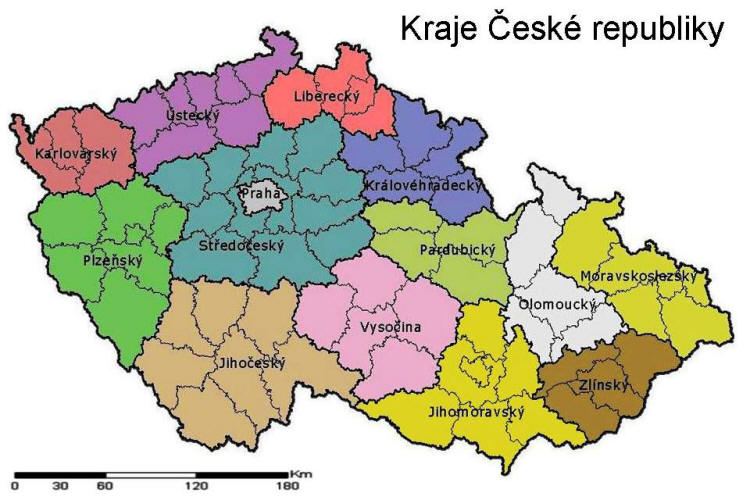 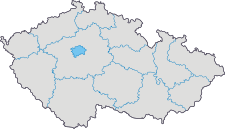 Elektronická  učebnice - I. stupeň                           Základní škola Děčín VI, Na Stráni 879/2  – příspěvková organizace                        Svět kolem nás
Elektronická  učebnice - I. stupeň                         Základní škola Děčín VI, Na Stráni 879/2  – příspěvková organizace                                	Svět kolem nás
37.3  Sídlo, povrch a vodstvo kraje
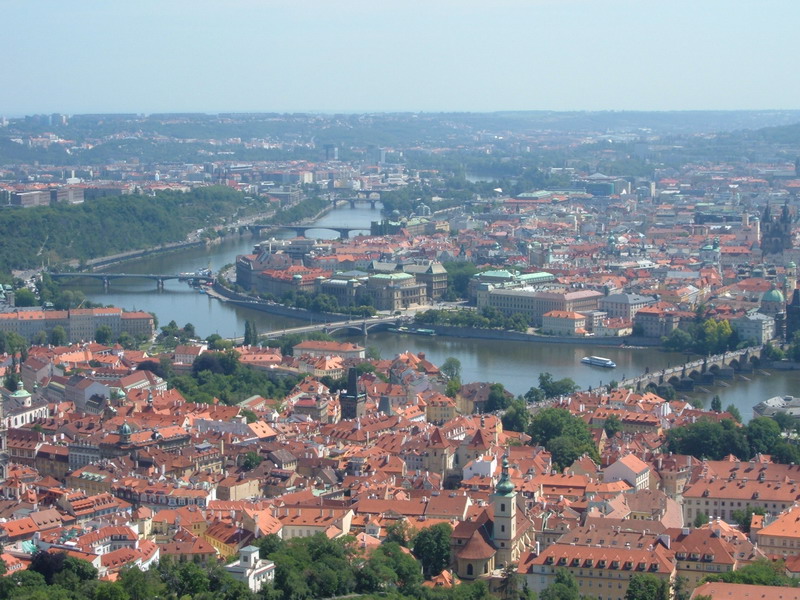 Sídlo kraje - Praha  ( asi 1 260 000obyvatel)
Povrch a reliéf    -  Pražská kotlina

 Vodstvo            Vltava (protéká)
                             další malé říčky
Elektronická  učebnice - I. stupeň                         Základní škola Děčín VI, Na Stráni 879/2  – příspěvková organizace                                	Svět kolem nás
Elektronická  učebnice - I. stupeň                            Základní škola Děčín VI, Na Stráni 879/2  – příspěvková organizace                       Svět kolem nás
37.4  Významná města a pamětihodnosti
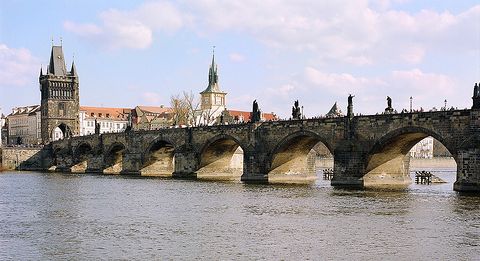 Města     –  Praha (samostatné město jako kraj! )

         Památky, zajímavosti  -     Pražský hrad
                                                      chrám svatého Víta
                                                      Orloj         
                                                      Karlův most
                                                      Národní divadlo
                                                      Václavské náměstí
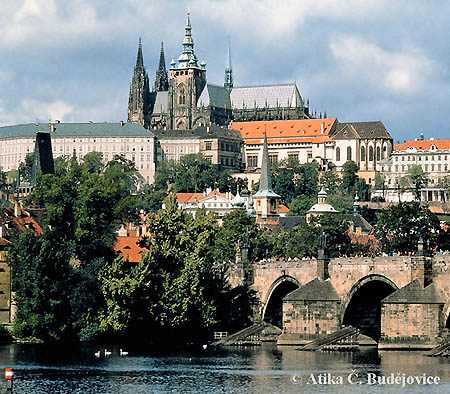 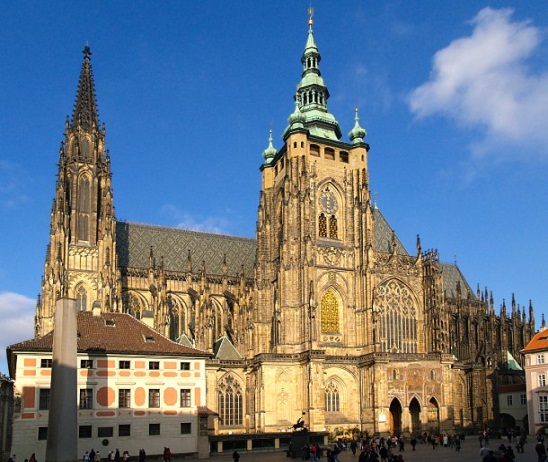 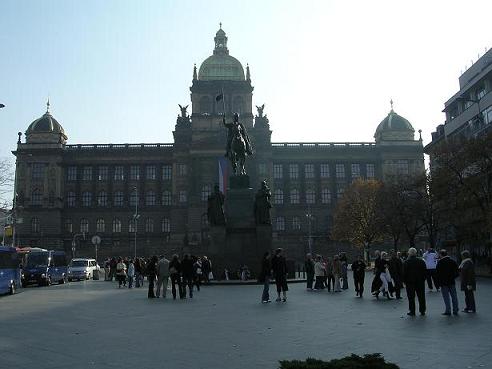 Elektronická  učebnice - I. stupeň                         Základní škola Děčín VI, Na Stráni 879/2  – příspěvková organizace                                Svět kolem nás
Elektronická  učebnice - I. stupeň                             Základní škola Děčín VI, Na Stráni 879/2  – příspěvková organizace                      Svět kolem nás
37.5  Procvičení a příklady
4. Z nabídky utvoř správné dvojice:
    Pražský hrad, Národní divadlo, socha sv. Václava, Karlův
    most, Betlémská kaple, Národní muzeum, Staroměstská radnice 
    s orlojem 
    stavba postavena ze sbírky lidí, socha patrona české země,
    budova na Václavském náměstí s mnoha historickými a
    přírodovědnými sbírkami, sídlo českých králů a prezidentů,
    kázal zde mistr Jan Hus, pražský most založen Karlem IV.,
    vzácné hodiny s pohyblivými figurami a zvířaty
Najdi ve slepé mapě sídlo 
       Kraje Praha.
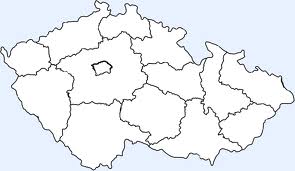 2. Jak podle pověsti vznikla Praha a kdo je autorem pověsti?
3. Znáš jméno prezidenta ČR a primátora hlavního města?
Elektronická  učebnice - I. stupeň                         Základní škola Děčín VI, Na Stráni 879/2  – příspěvková organizace                                	Svět kolem nás
Elektronická  učebnice - I. stupeň                            Základní škola Děčín VI, Na Stráni 879/2  – příspěvková organizace                      Svět kolem nás
37.6  Něco navíc pro šikovné
1. V plánu města vyhledej názvy čtvrtí a pokus se je podle rozlohy nebo počtu obyvatel seřadit.
2. Znáš některá pražská divadla? Zjisti historii Národního divadla.
3. Zjisti, jaká ministerstva v Praze sídlí.  Vyber si tři ministerstva, zjisti názvy jejich ministrů
    a vysvětli, jak slouží lidem.
4. Vyber si jeden, pro tebe zajímavý, turistický cíl zdejšího kraje a vytvoř jednoduchou
     prezentaci, díky které nalákáš spolužáky k jeho návštěvě.
Elektronická  učebnice - I. stupeň                         Základní škola Děčín VI, Na Stráni 879/2  – příspěvková organizace                                	Svět kolem nás
Elektronická  učebnice - I. stupeň                            Základní škola Děčín VI, Na Stráni 879/2  – příspěvková organizace                      Svět kolem nás
37.7  Region
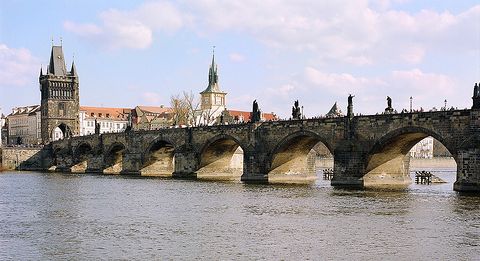 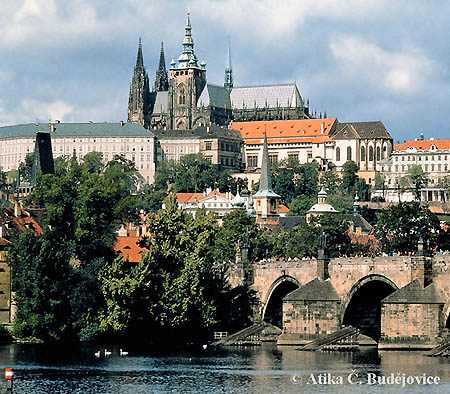 bridge
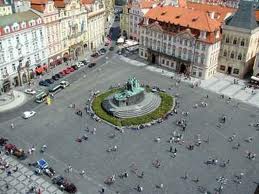 castle
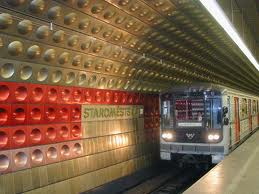 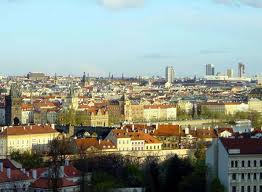 square
subway (underground)
capital
most, hrad, náměstí,  metro, hlavní město
Elektronická  učebnice - I. stupeň                         Základní škola Děčín VI, Na Stráni 879/2  – příspěvková organizace                                	Svět kolem nás
Elektronická  učebnice - I. stupeň                             Základní škola Děčín VI, Na Stráni 879/2  – příspěvková organizace                      Svět kolem nás
37.8  Test znalostí
Elektronická  učebnice - I. stupeň                             Základní škola Děčín VI, Na Stráni 879/2  – příspěvková organizace                      Svět kolem nás
37.9 Použité zdroje, citace
1) http://media.novinky.cz/487/174879-top_foto1-tp5rx.jpg
2) http://www.atlasceska.cz/images/foto_kat/stredni/s269_vaclavske_.jpg
3) http://i3.cn.cz/1189683361_karluv-most5.jpg
4) http://www.prague-transfers-services.cz/data/photos/fb5a5f4e47f55e3f1af94781f882fc66.jpg
5) http://www.traveltoprague.org/galerie/karluv_most_1.jpg
6) http://www.praguecityline.cz/wp-content/uploads/2010/05/PHA-_-V%C3%A1clavsk%C3%A9-n%C3%A1m%C4%9Bst%C3%AD04.jpg
7) http://www.zamky-hrady.cz/2/img/prazsky_hrad_detail.jpg
8) http://farm1.static.flickr.com/45/127026447_c5b9762076.jpg
9) http://www.zelpage.cz/news_n/dubai-metro.jpg
10) http://www.colas.cz/UserFiles/Image/fotogalerie/bohdanec_namesti_03_big.jpg
11) http://farm1.static.flickr.com/45/127026447_c5b9762076.jpg
12) http://www.praha-nove-byty.cz/data/uploads/praha-pohled.jpg
13) http://www.traveltoprague.org/galerie/karluv_most_1.jpg
14) Místo, kde žijeme – učebnice pro 4. a 5. ročník ZŠ ( PRODOS ) 
15) Soubor námětů, úkolů  a zajímavostí pro 4. ročník -  Hana Muhlhauserová
16) Vlastivěda pro 4. ročník – M. Hronek , L. Konečná ( PRODOS) 
17)Vlastivěda – Naše Vlast – Petr Chalupa ( ALTER)
18) Vlastivěda – Putování po České republice – Petr Chalupa ( ALTER)
Elektronická  učebnice - I. stupeň                      Základní škola Děčín VI, Na Stráni 879/2  – příspěvková organizace                       	          Svět kolem nás
37.10   Anotace